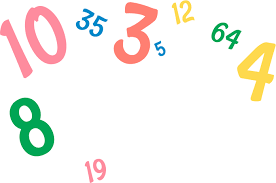 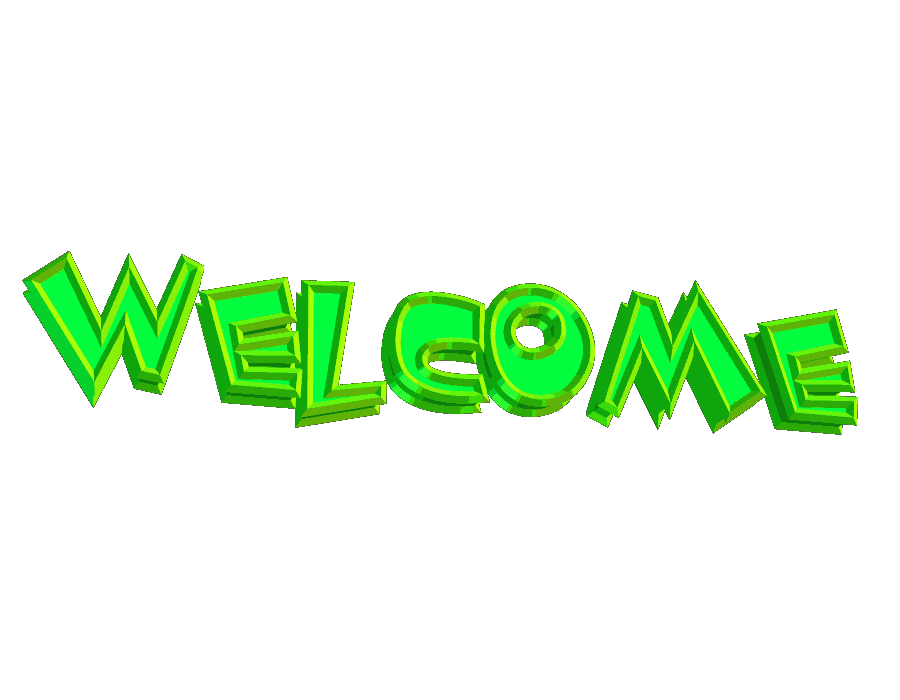 Teacher’s Identification
Misbahul haque
Assistant Teacher
Lontirmati government primary school
Kanaighat,Sylhet.
Mobile No:01715453647
Email:mhhaque520@gmail.com
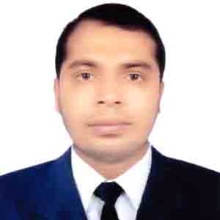 Let’s listen a song
Lesson introduction
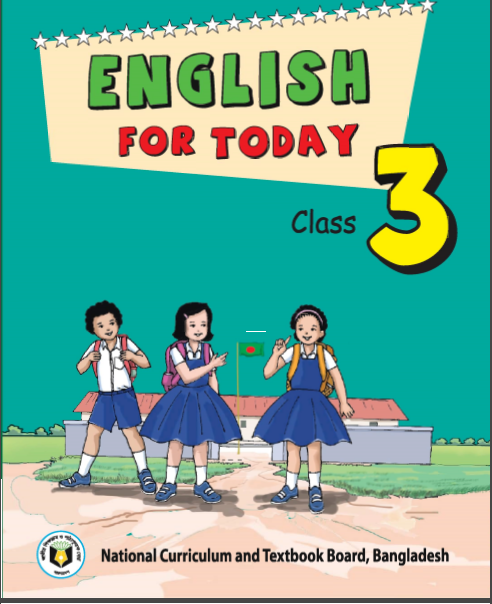 Class:Three
Subject:English
Unit:06
Lesson:1-3
Lesson’s name:Numbers
Activity:A
Page:12
Time:40minute
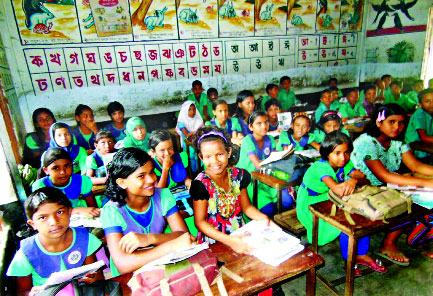 Learning outcomes
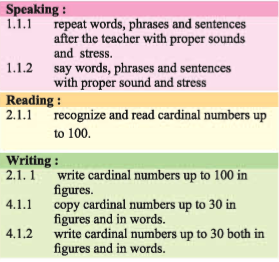 Students will be able to…
Lesson declaration
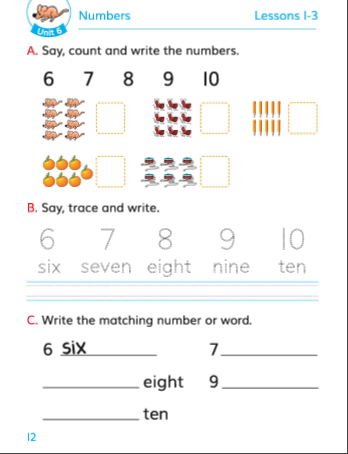 Open at page 12.Today’s lesson is Numbers.
How many Balls are there?
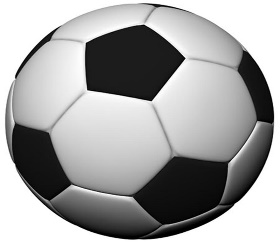 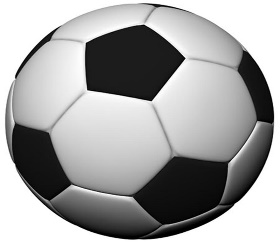 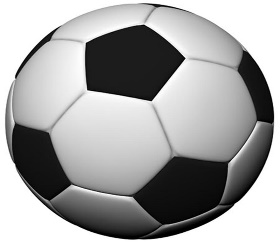 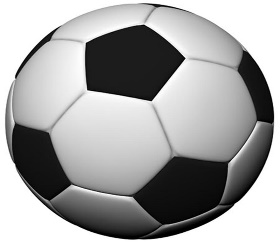 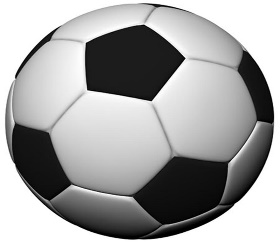 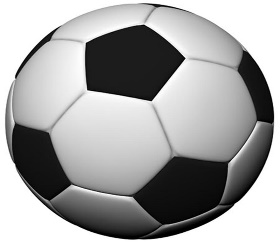 6
  Six
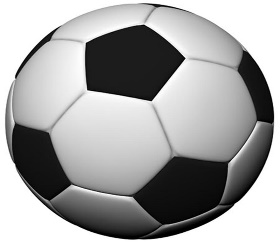 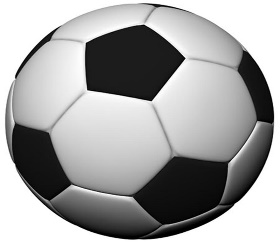 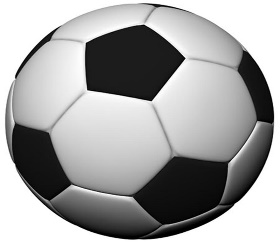 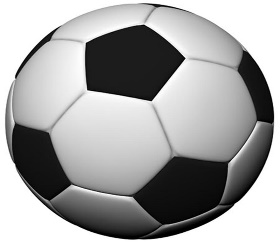 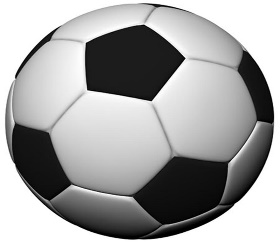 How many Caps are there?
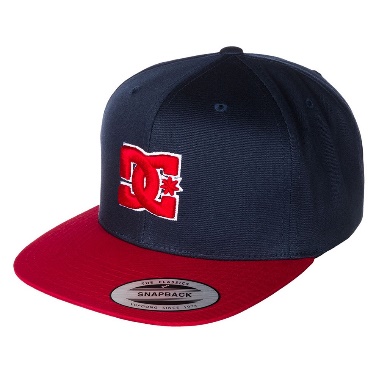 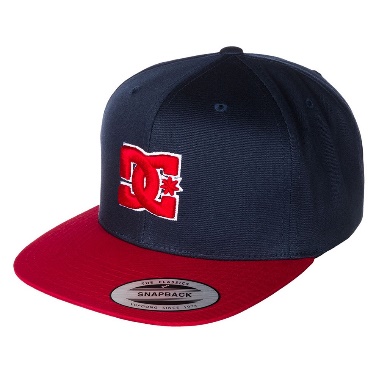 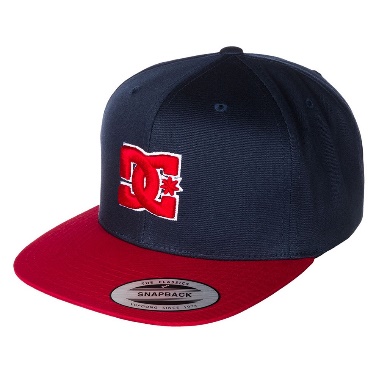 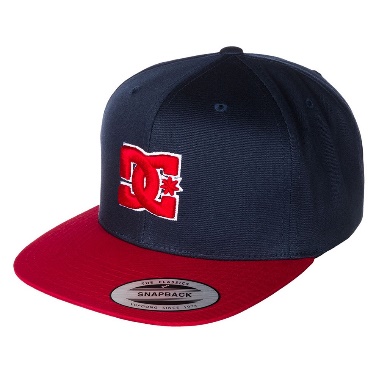 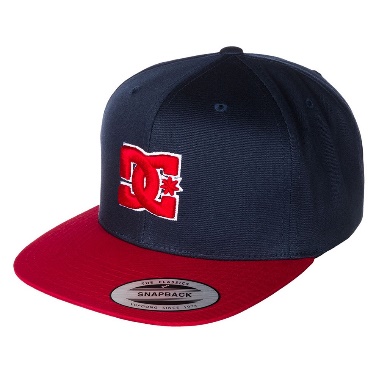 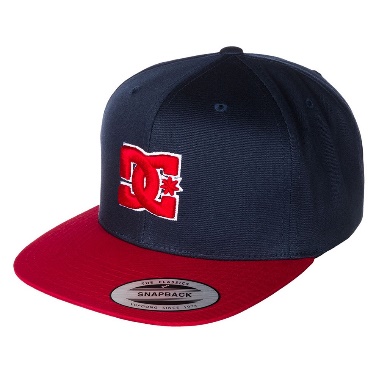 7                 Seven
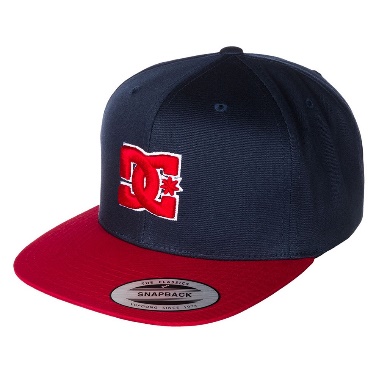 How many Begs are there?
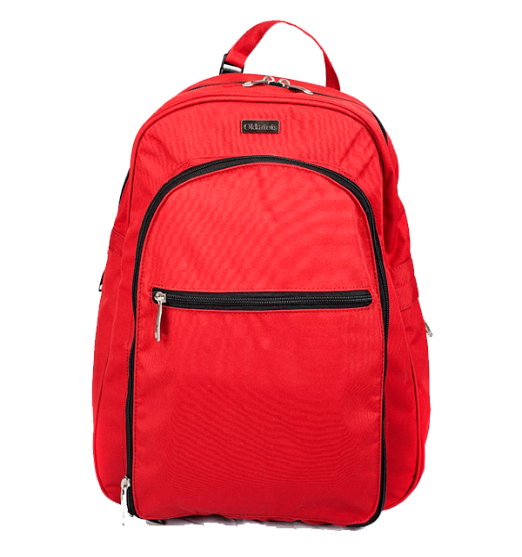 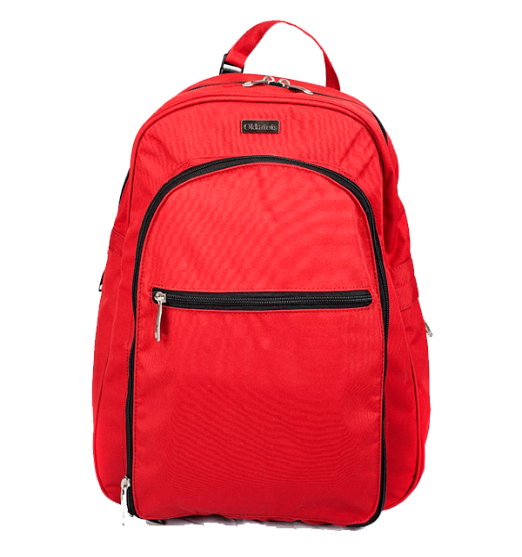 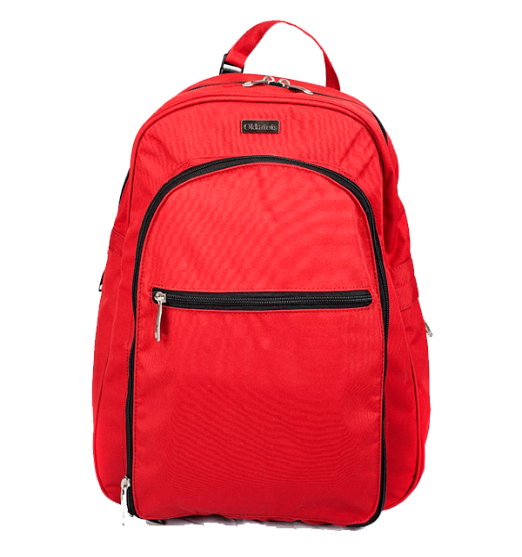 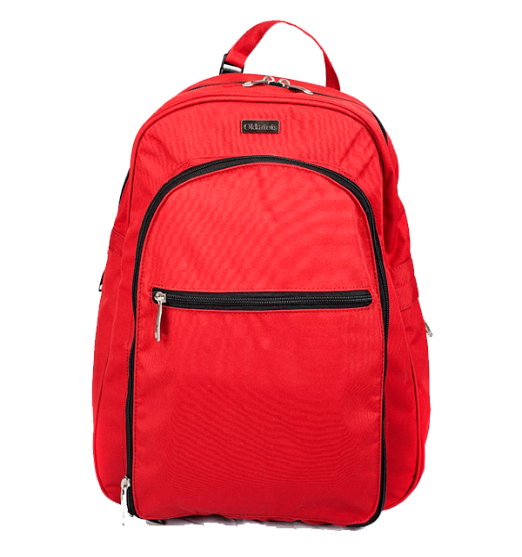 8
Eight
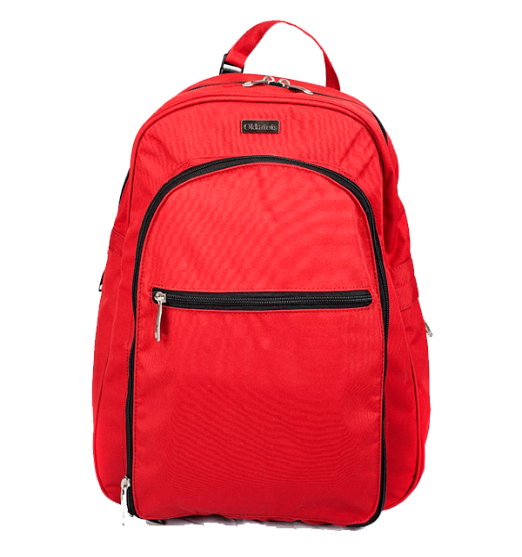 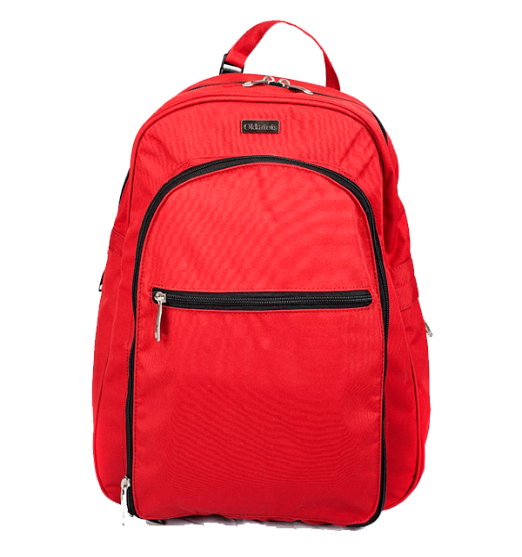 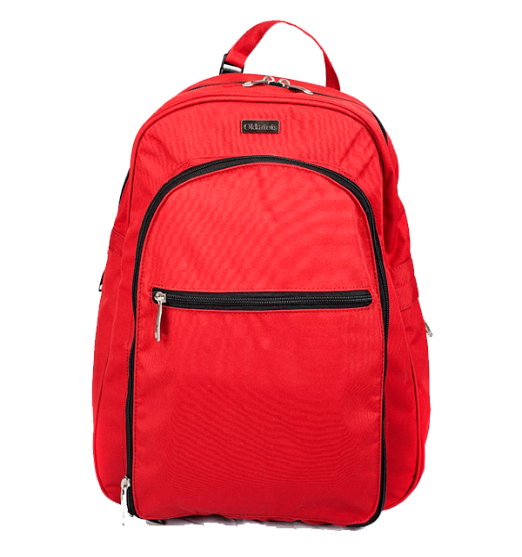 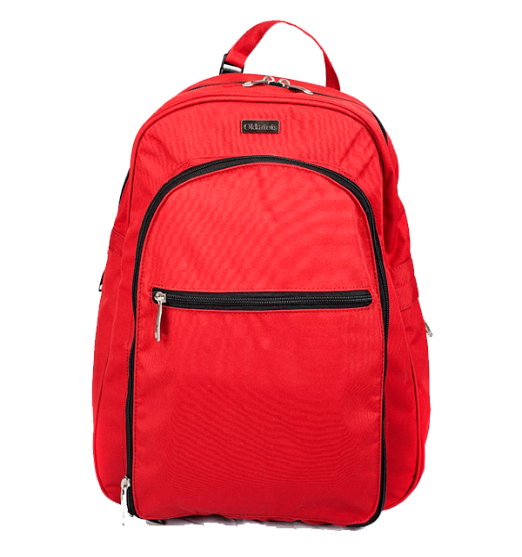 How many Apples are there?
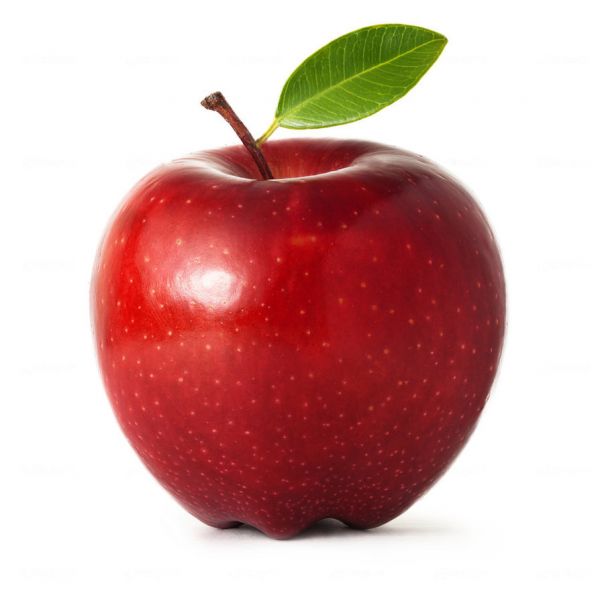 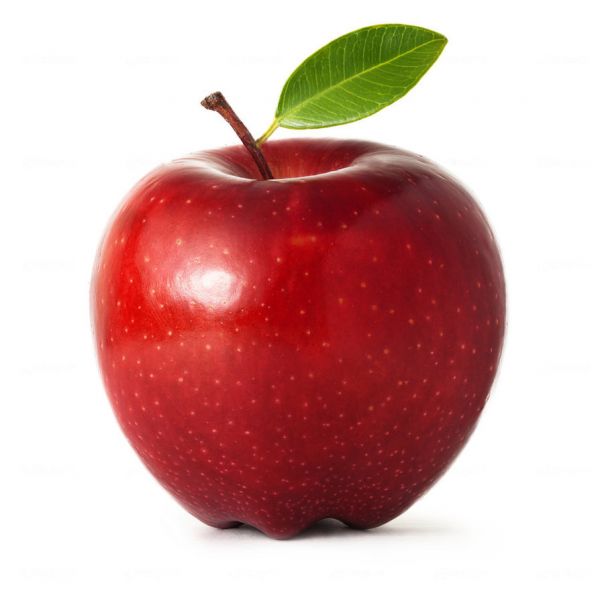 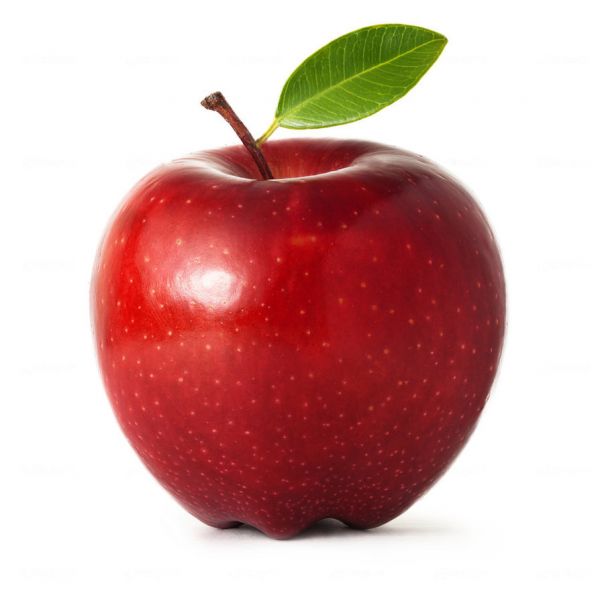 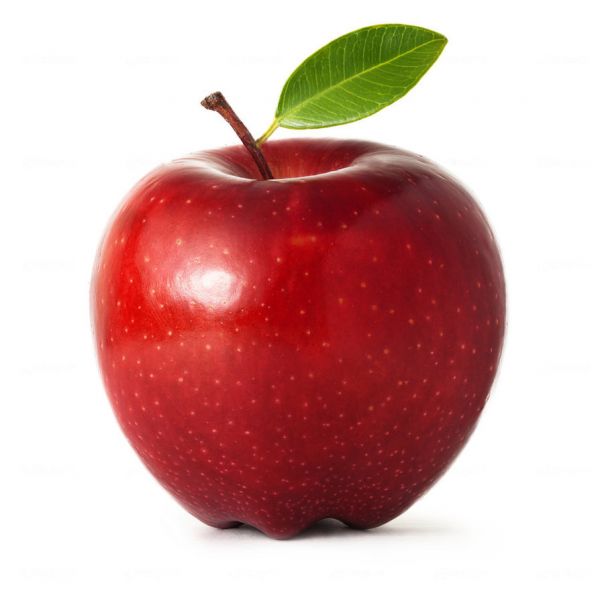 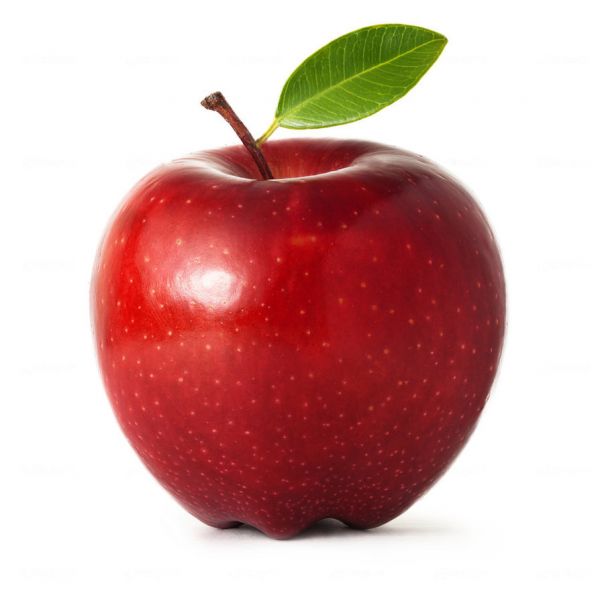 9   Nine
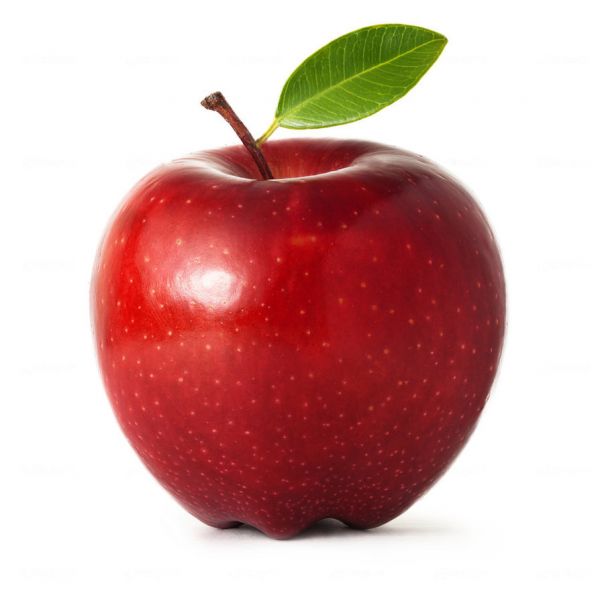 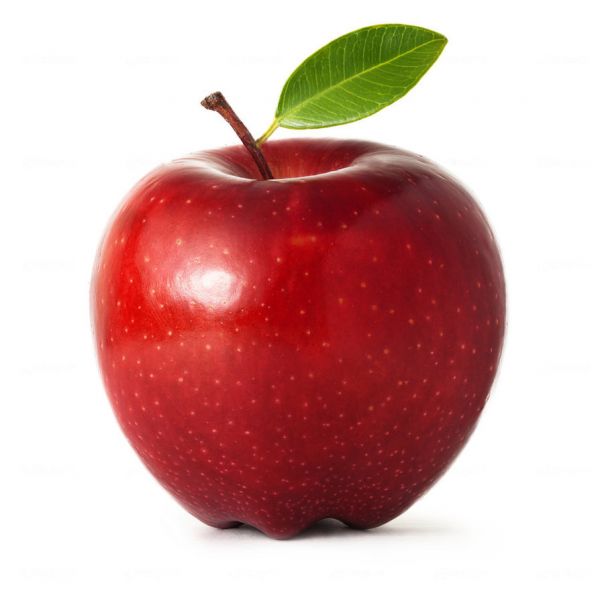 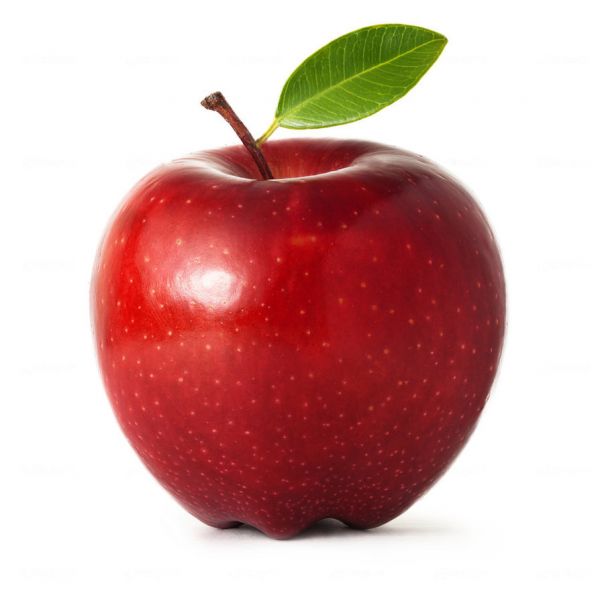 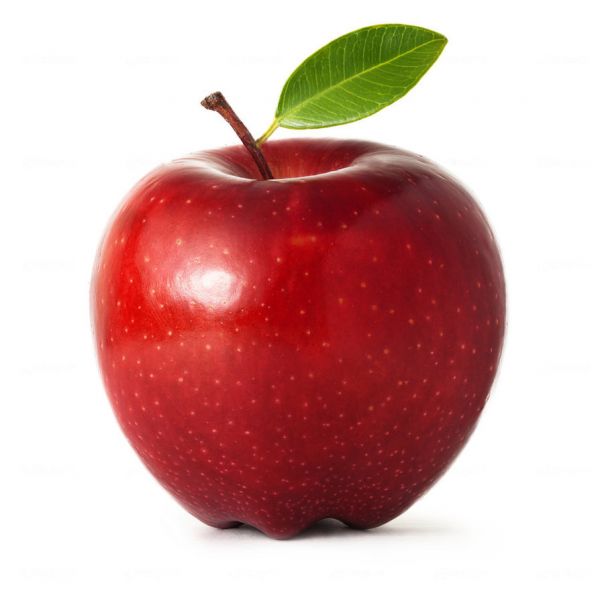 How many Pens are there?
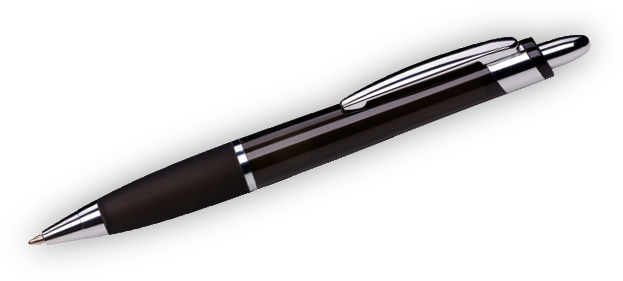 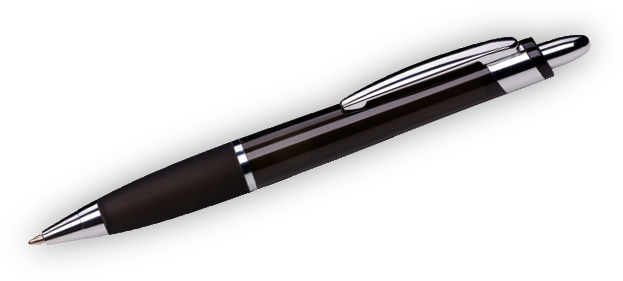 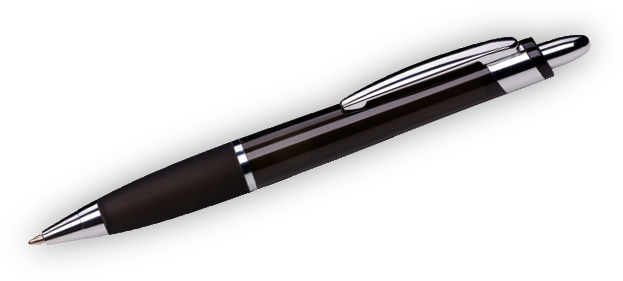 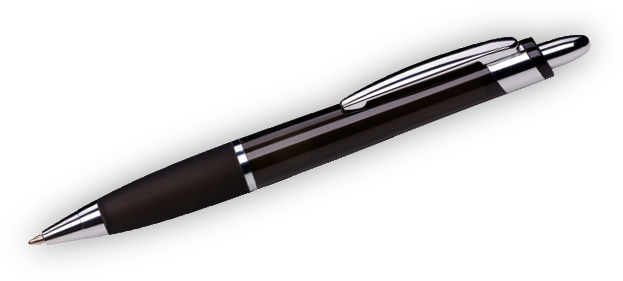 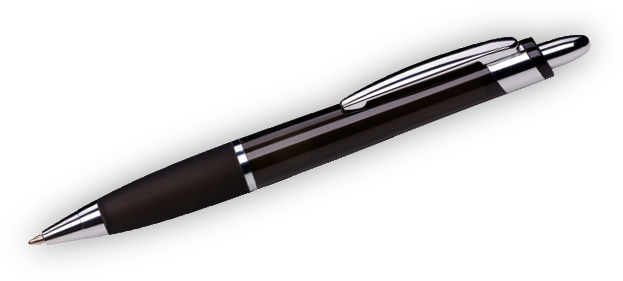 10
 Ten
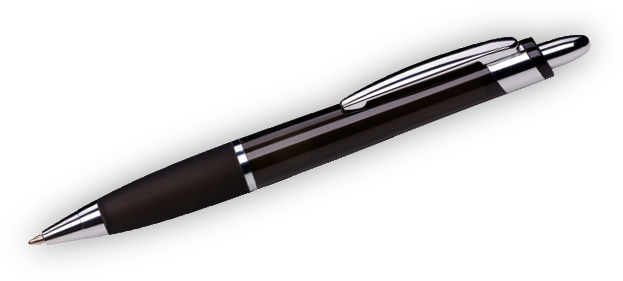 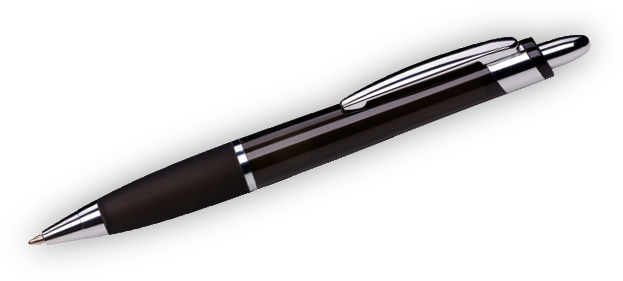 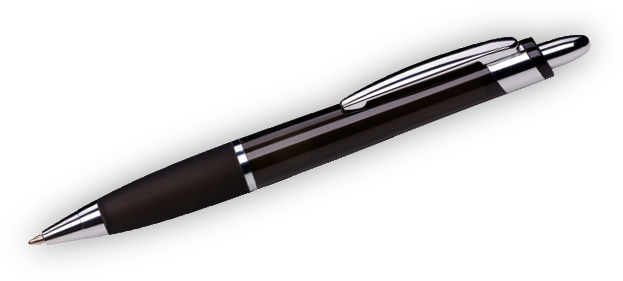 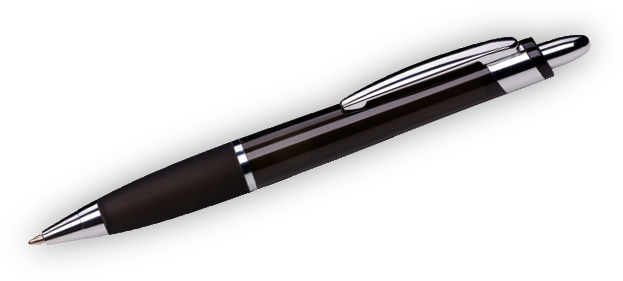 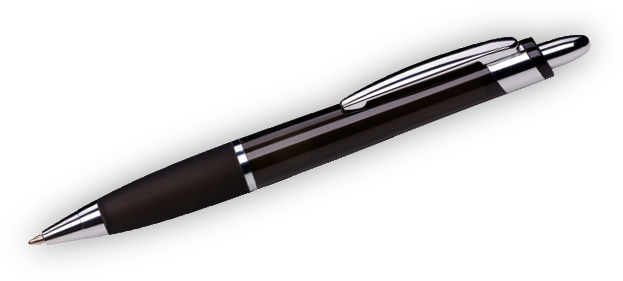 Match the following numbers
9
8
6
7
10
Six
Ten
Seven
Eight
Nine
Group work
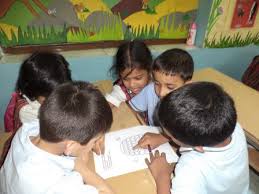 All the students will be divided in three Groups:
Padma
Write down the missing numbers  5.….  …..   8…..  …...11
Magna
Write down the missing number  5.….  ….. ….. 9…..11
Jamuna
Write down the missing number  5.…. 7…..  …..  .....11
Answer of group works
Padma 
Write down the missing numbers      5…6…7…8…9…10…11
Maghna
Write down the missing number    5..6  ...7. …8.. 9…10..11
Jamuna
Write down the missing number   5..6. 7…8..  …9..  ..10...11
Pair work
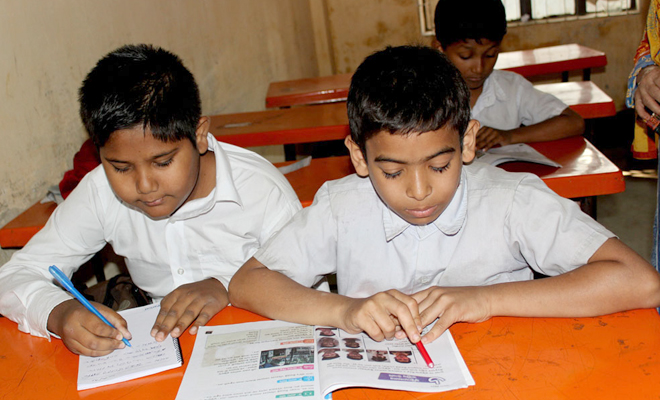 All the students will be divided in pair.From every pair one student will count the numbers and say loudly from 6-10.Another one will listen attentively.By the way everyone will count and say the numbers.
Evaluation
Count and write down the number of Pencils.
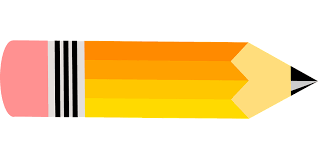 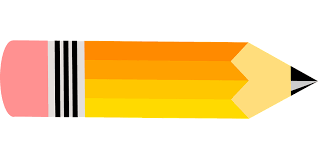 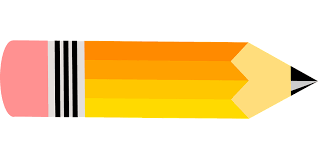 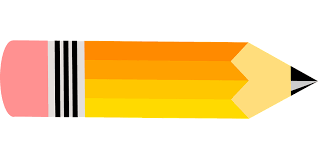 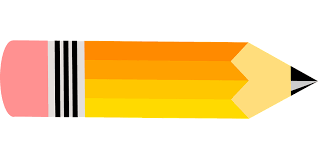 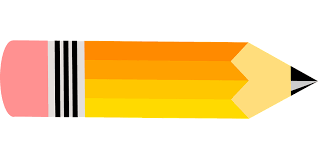 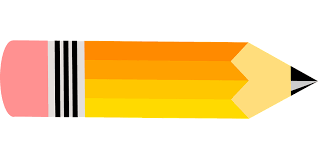 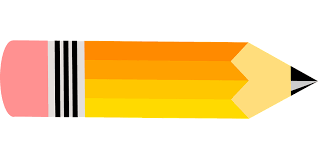 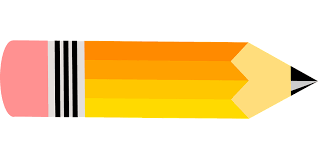 9
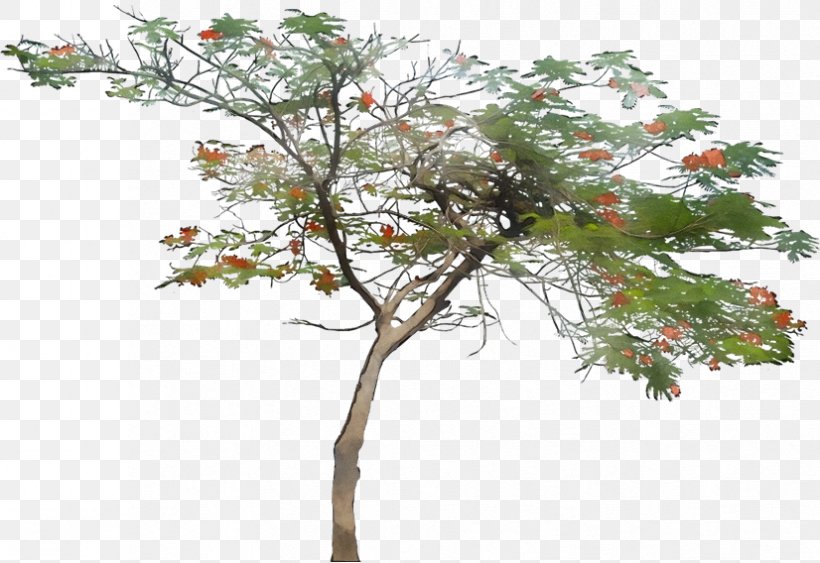 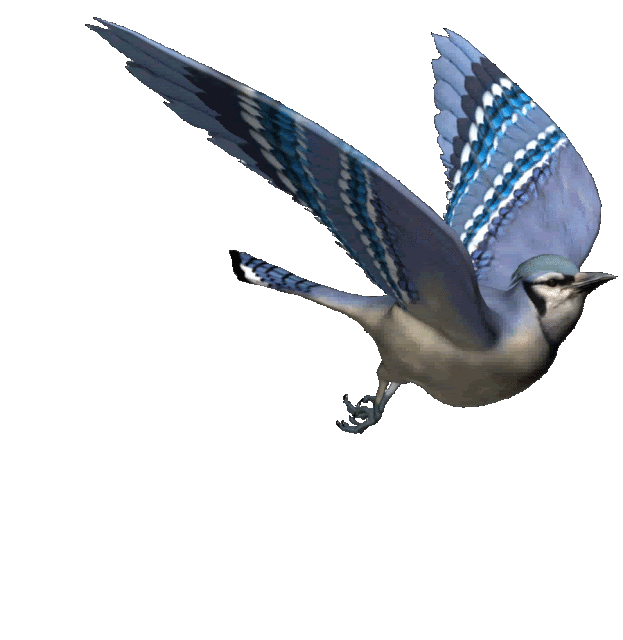 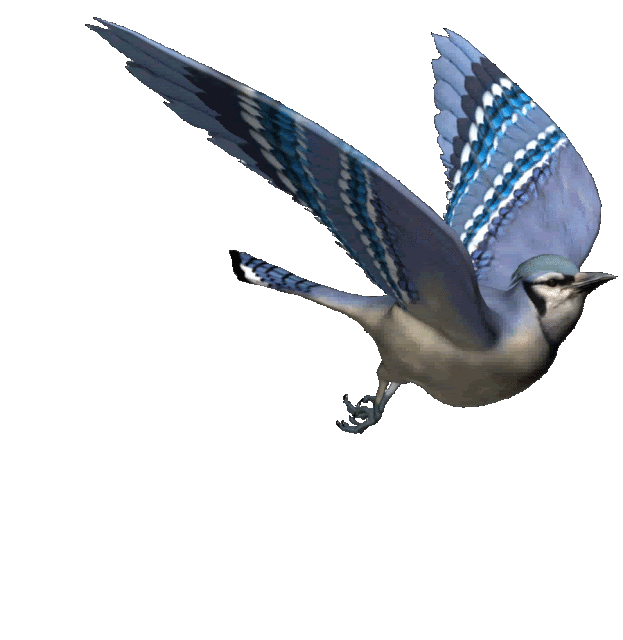 Count and write down the number of Birds.
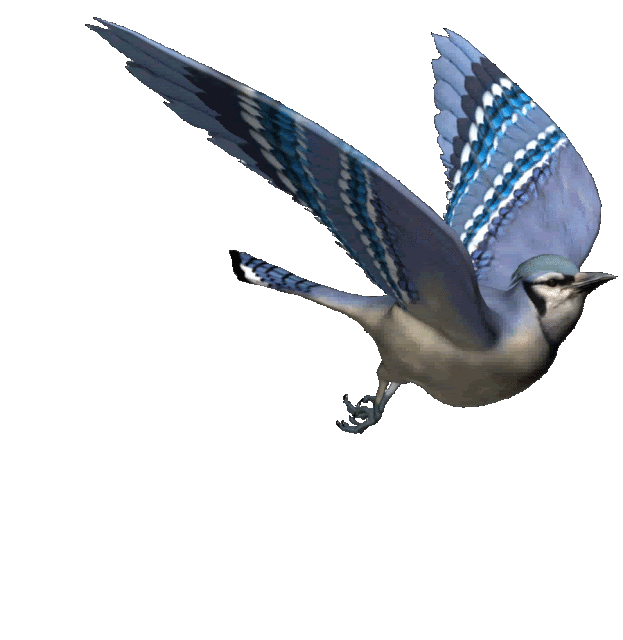 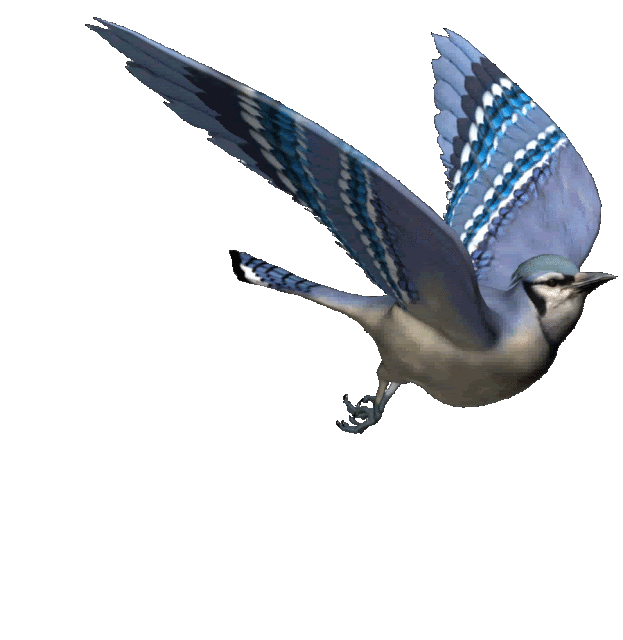 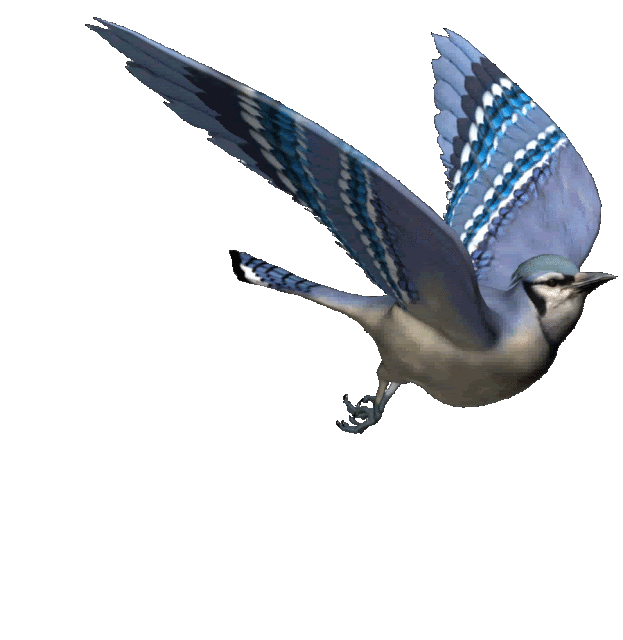 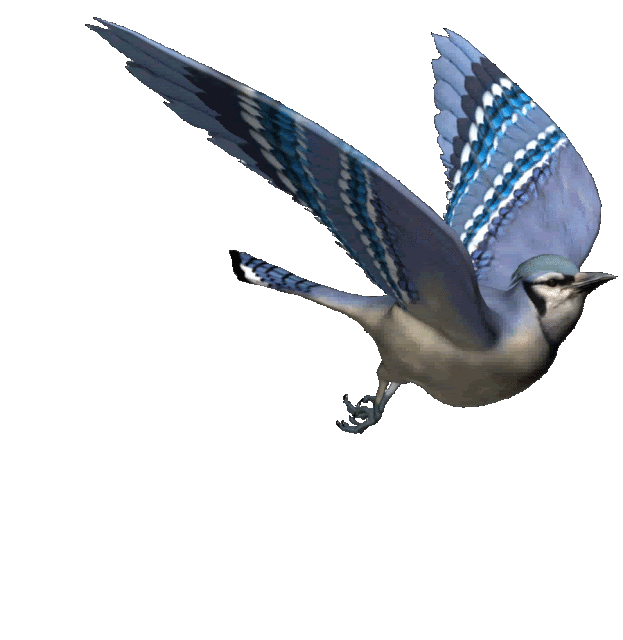 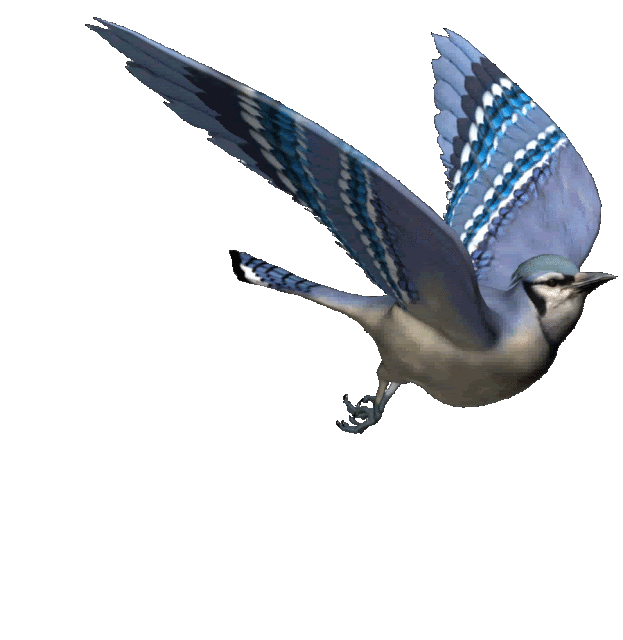 7
Homework
Learn the Numbers:
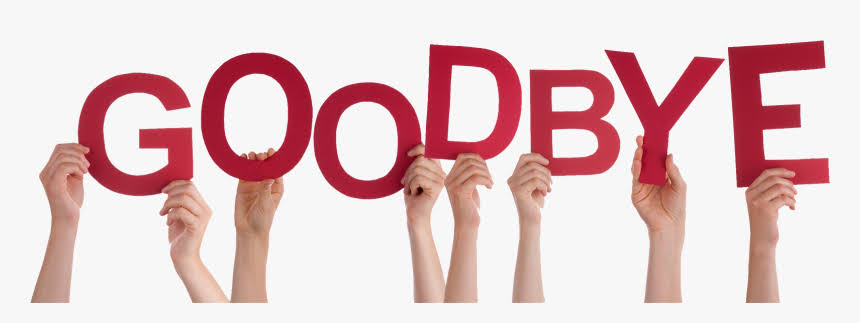 No more today